Japanese collection 
at Monash University Library
Ayako Hatta
Japanese Studies Librarian
Monash University Library

2nd July, 2019 at the JSAA Conference
Japanese collection
Clayton campus, Sir Louis Matheson Library
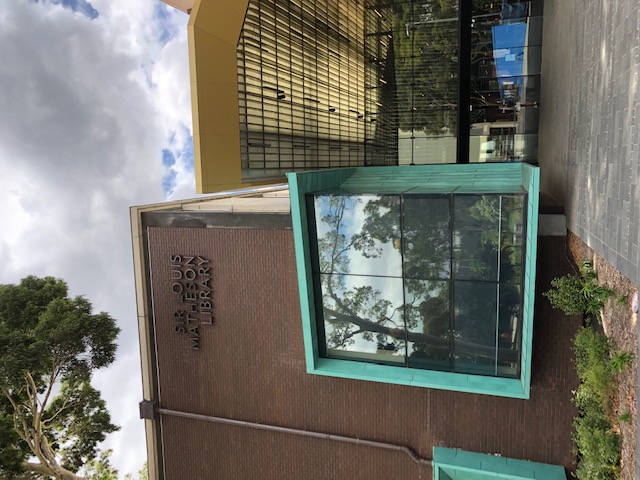 Popular culture, Manga and animation
Contemporary Japanese society
Japanese language learning, education
Linguistics, Literature, Translation
Music, History

Japanese Teaching collection
Japanese Music Archive
Manga Library on campus
To the Japanese collection
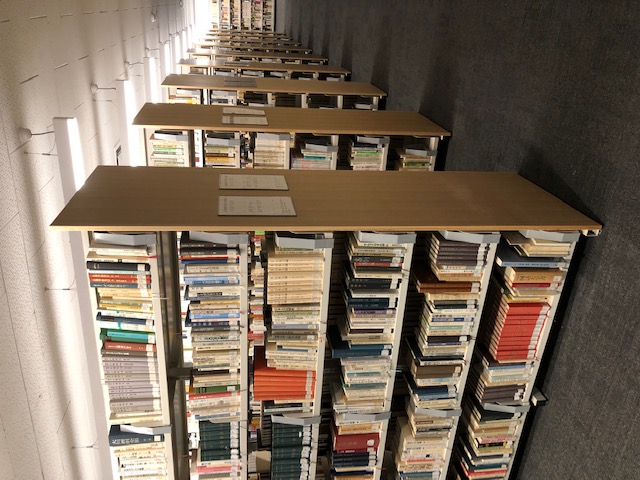 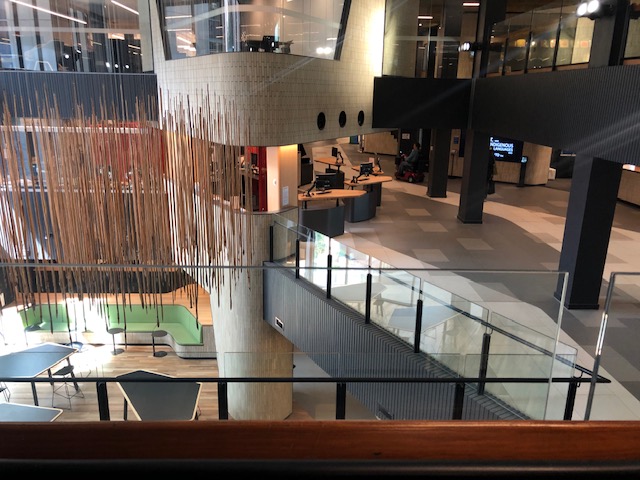 Kulata Tjuta 2012-14
New arrivals from the Japanese collection
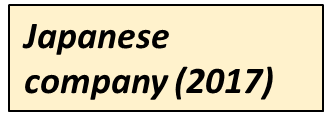 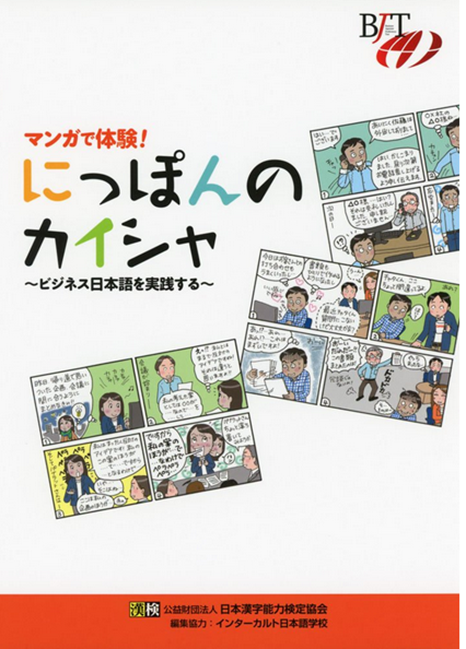 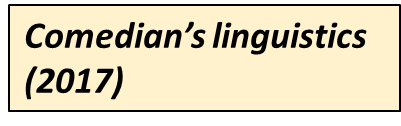 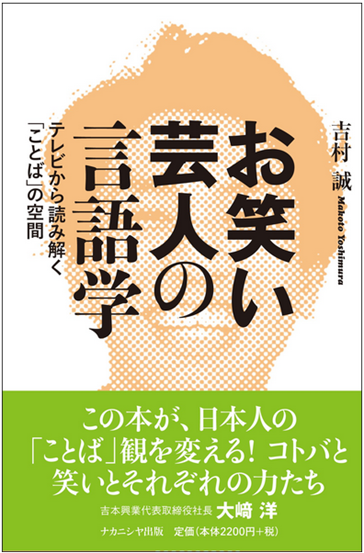 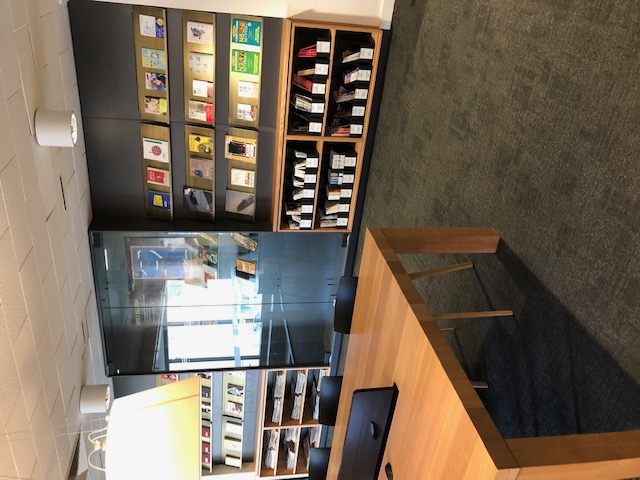 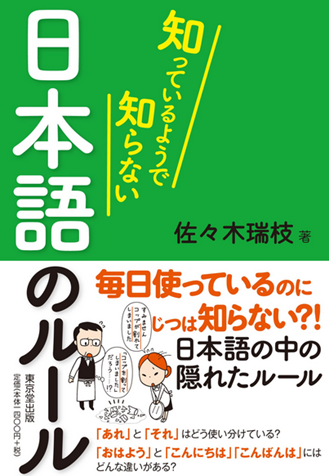 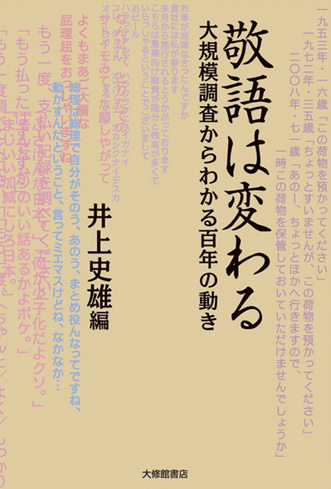 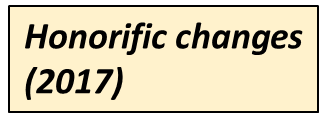 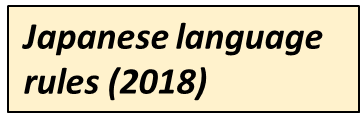 Reading contemporary Japanese criticism through literary studies (2017)
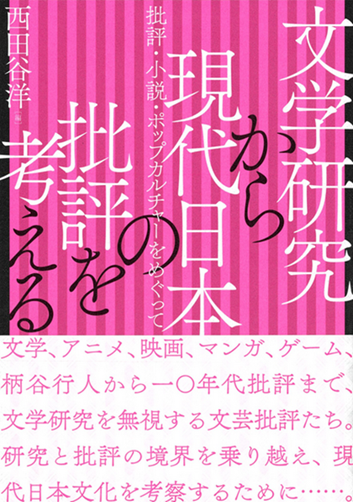 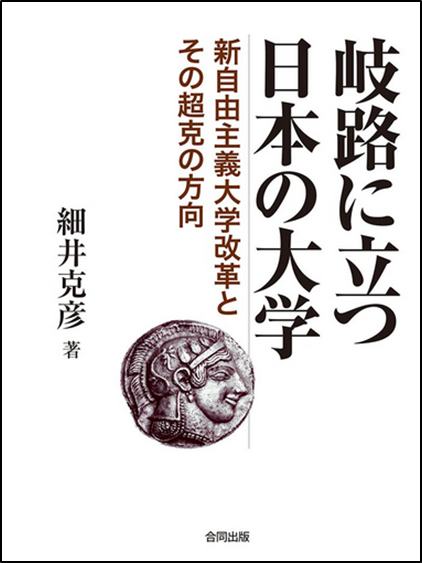 Kuroshima’s women (2017)
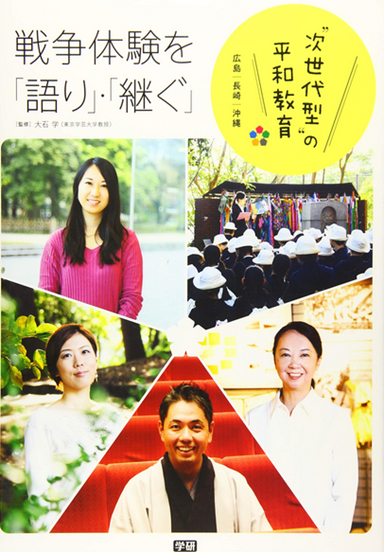 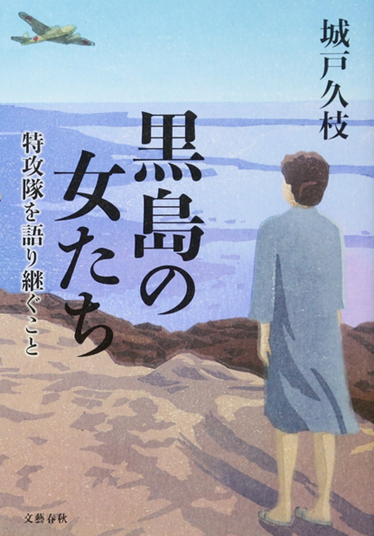 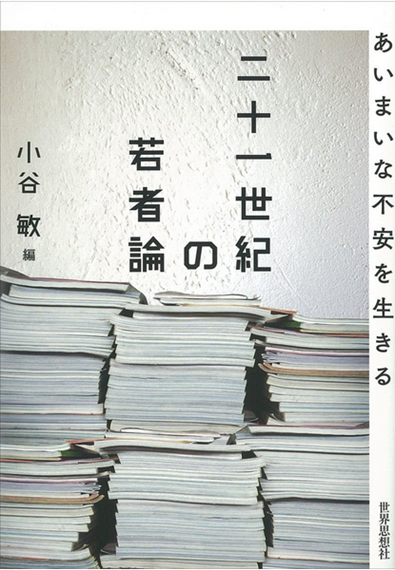 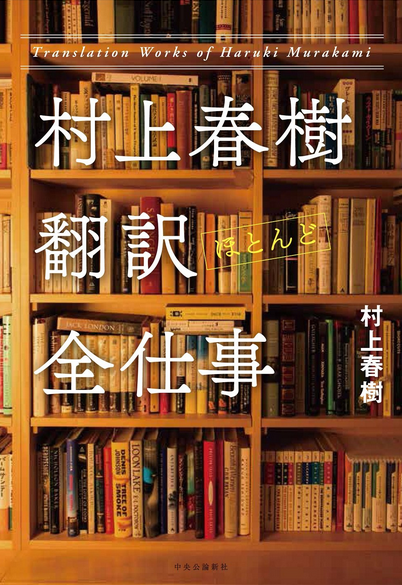 Japanese universities standing at the turning point (2018)
Narrating and inheriting the war experience (2018)
Translation works of Haruki Murakami (2017)
Youth theory in the 21st century (2017)
DVDs and multimedia resources
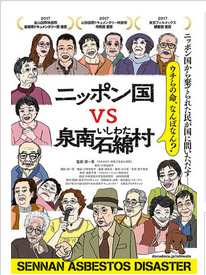 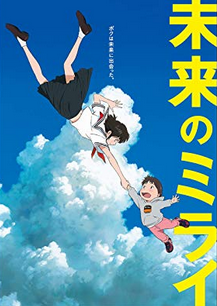 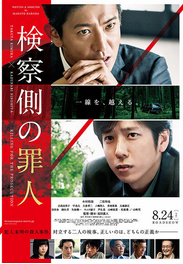 Future of Mirai (2019)
Killing for the prosecution (2019)
Japan vs. Sennan Ishiwata-mura (2019)
Library blogs available from the Library homepage
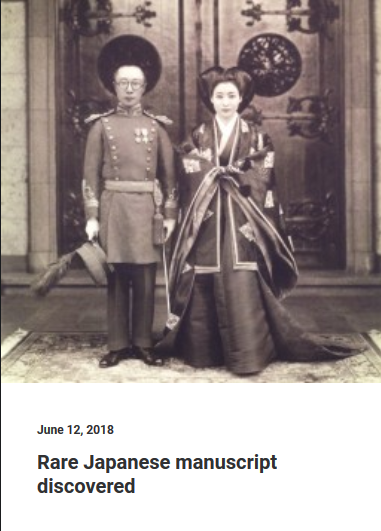 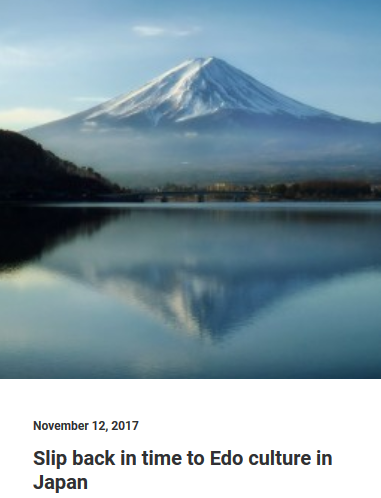 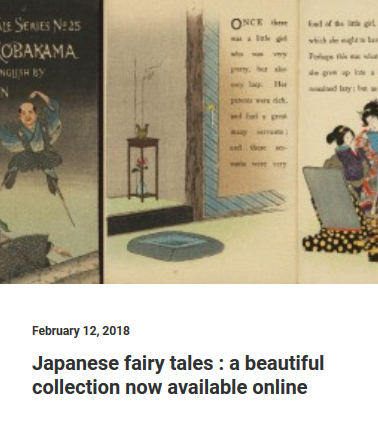 Teaching & Learning at Monash University
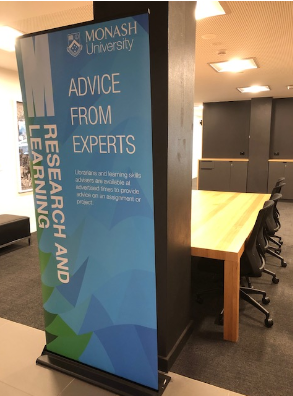 Library guides

Library catalogue, Databases, Citing and referencing 
Moodle

Research & Learning Point in the libraries

Research consultations
Researching at Monash University
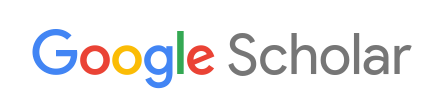 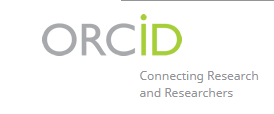 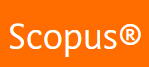 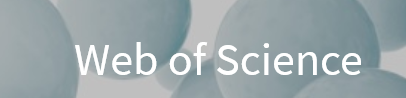 Researching at Monash University
Social networking tools and profiles in Japan
Grants-in-Aid for Scientific Research (KAKEN)    https://nrid.nii.ac.jp/index/
	Includes information on adopted projects, assessment, and research achievements 	from the Grants-in-Aid for Scientific Research(KAKENHI) Program.
Institutional Repositories DataBase (IRDB)      https://irdb.nii.ac.jp/
	A database service that provides metadata contents that has registered at the 	institutional repositories in Japan.
Researchmap     https://researchmap.jp/ 
	Enables users to create personalized websites, manage their research information, 	and network and collaborate with other researchers. 
J-GLOBAL    https://jglobal.jst.go.jp/en
	Researchers (Researchmap), institutions, articles, research projects, etc.